WORLD OF LASERS
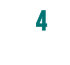 Laser Differences
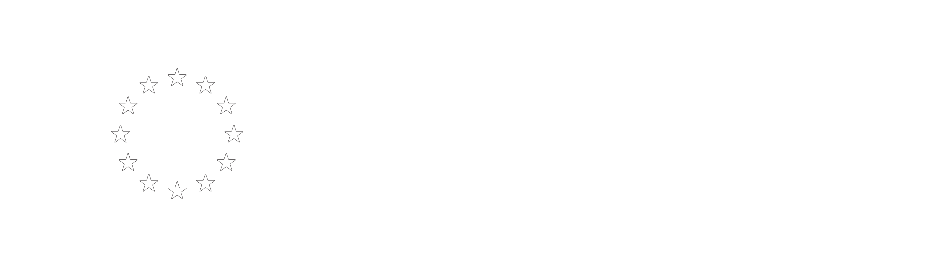 1
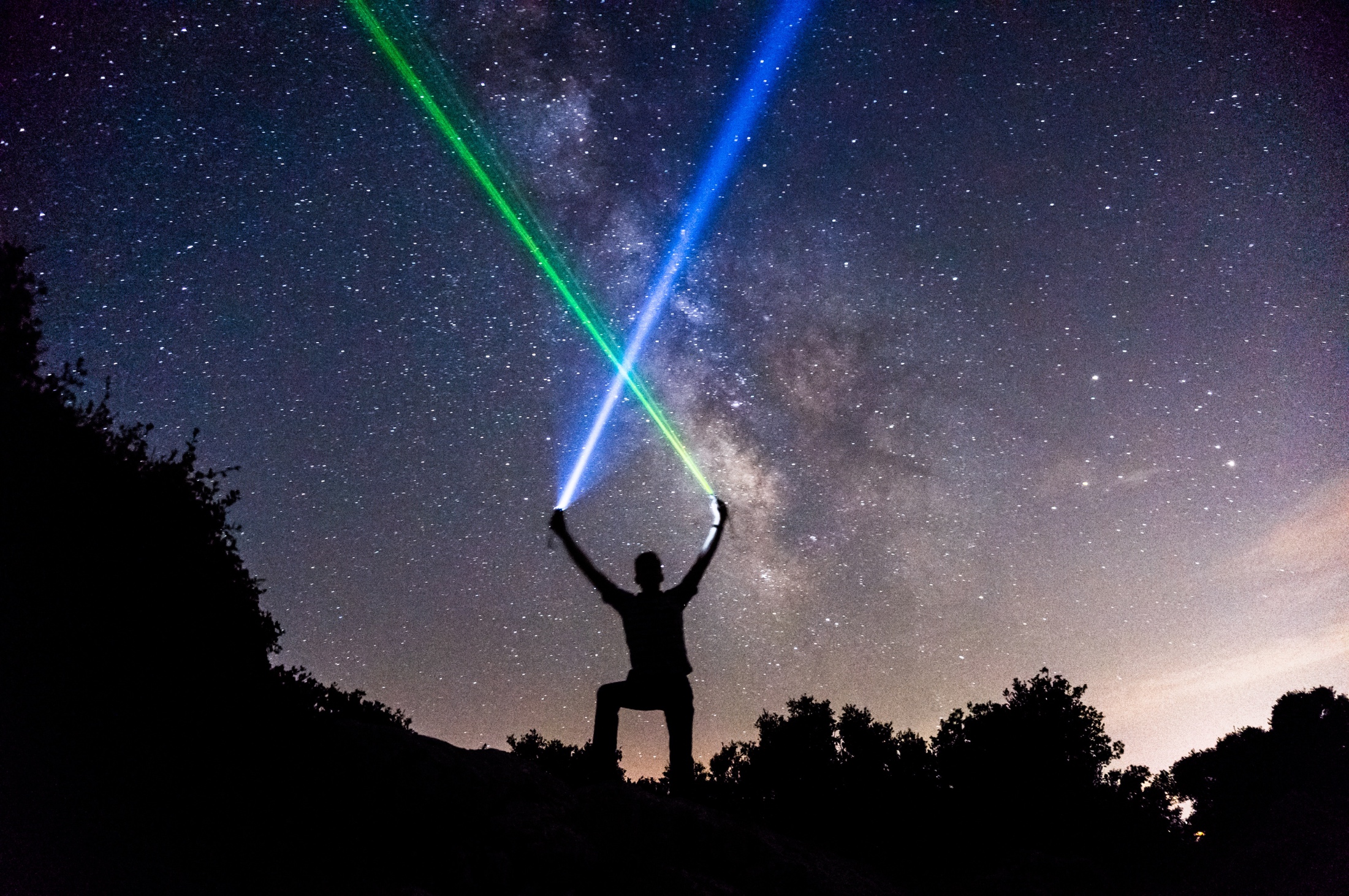 LASER DIFFERENCES
Lasers are more than just powerful flashlights.
2
LASER DIFFERENCES
It starts off with weak light and keeps adding more and more energy so the light waves become ever more concentrated.
x
x
LASER DIFFERENCES
Laser: all the light rays have the same wavelength. This is what makes laser light such a powerful concentration of energy.
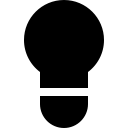 x
x
4
?
WELL DONE!
Move on to the next topic of 
the How Laser Work area!

 GO TO RED LASER COMPONENTS!
5